Subject: Phonics
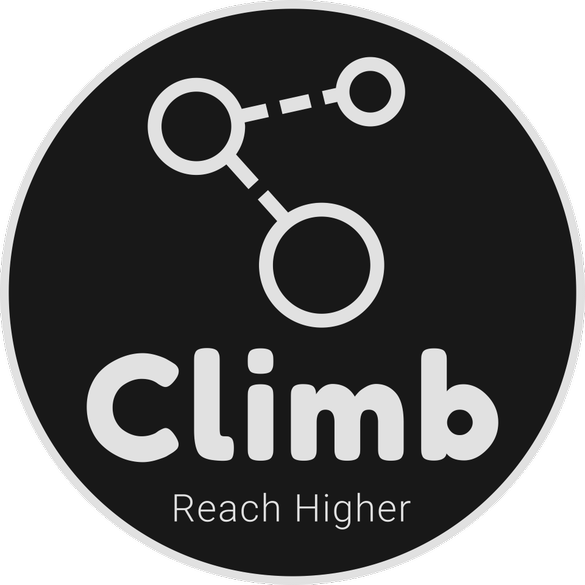 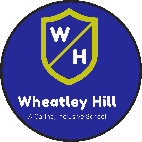 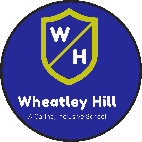 Base camp 3
Phonics lessons

w/c 01/02/2021
https://www.youtube.com/channel/UCo7fbLgY2oA_cFCIg9GdxtQ?mc_cid=71ef745098&mc_eid=c9705b8c67
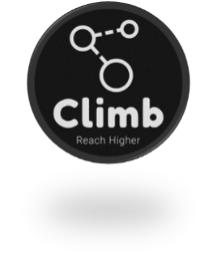 Phonics information for remote learning.
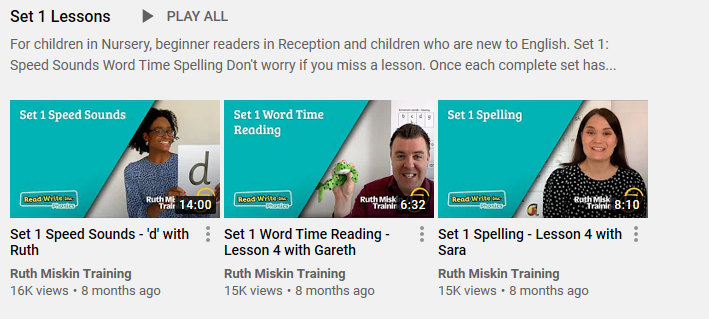 At school, the children have daily phonics sessions to teach the letter sounds.  In Term 1, base 3 children were taught all set 1 sounds.  All children will be at different stages with which sounds they can remember but it will still be beneficial to recap sounds already taught.  
The image above is an example of the videos which are available through Read Write Inc on their YouTube channel for you to access daily from home (See link below).
S           sSubject: Phonics
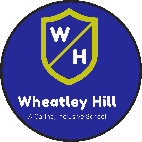 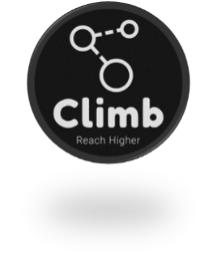 Phonics information for remote learning.
Here are some links to online phonics games you can play with your child at home.
Buried treasure
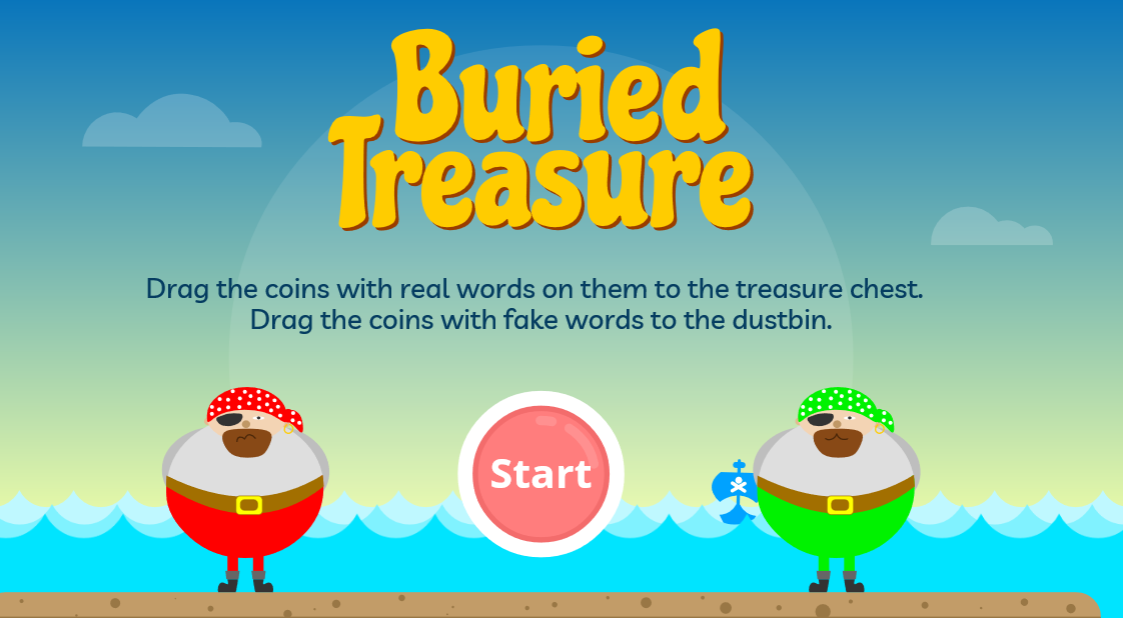 https://www.phonicsplay.co.uk/resources/phase/2/buried-treasure
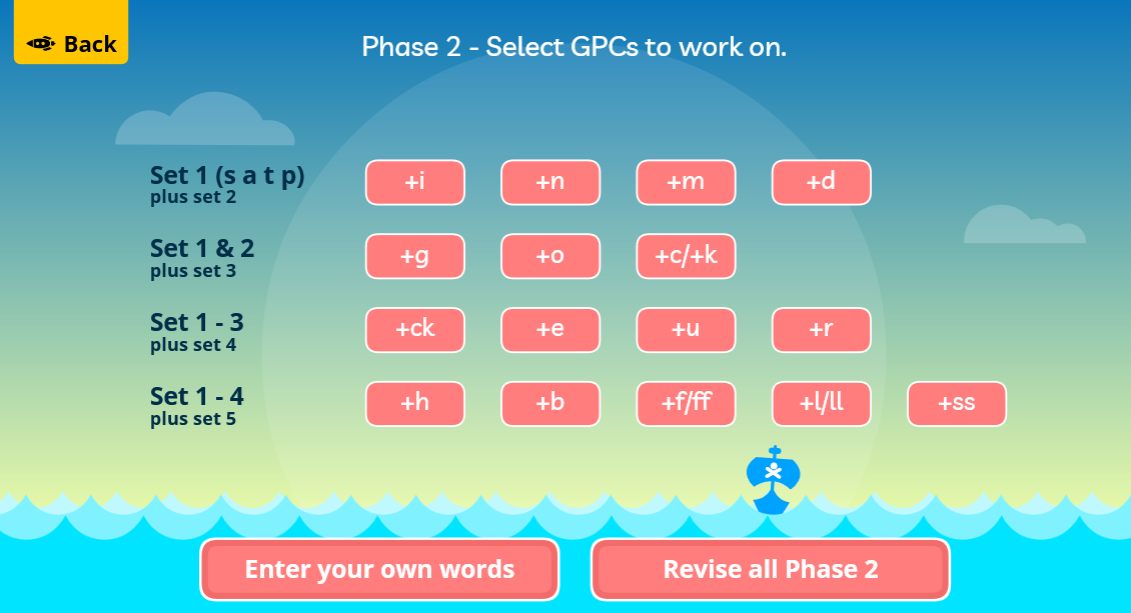 After clicking start, choose phase 2 and revise all phase 2 sounds.
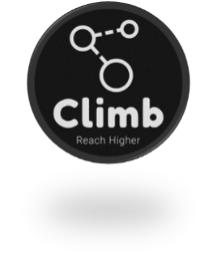 Phonics information for remote learning.
Here are some links to online phonics games you can play with your child at home.
Dragon's Den
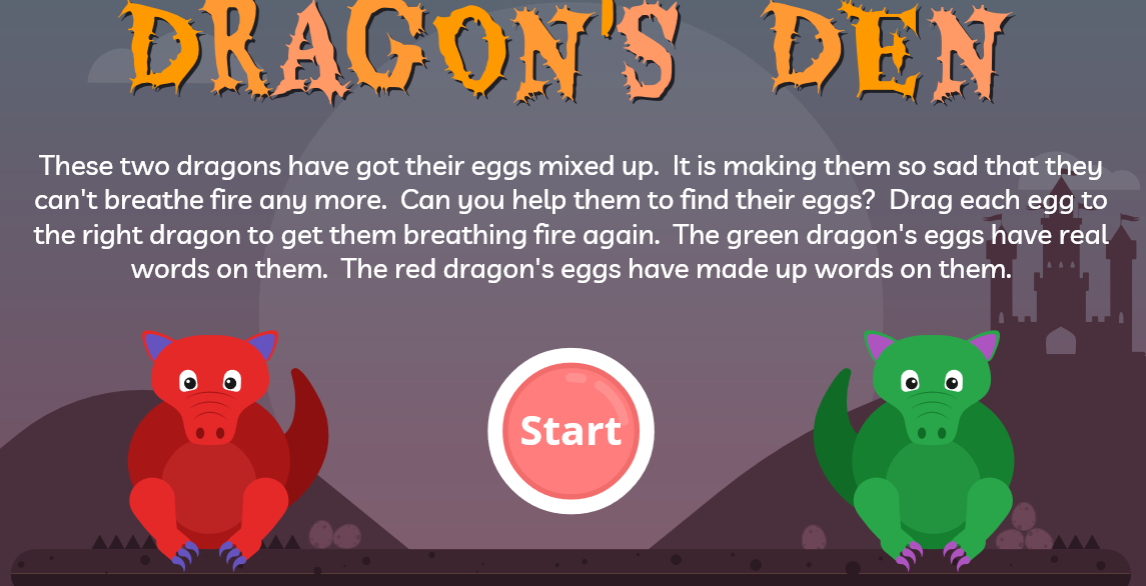 https://www.phonicsplay.co.uk/resources/phase/2/dragons-den
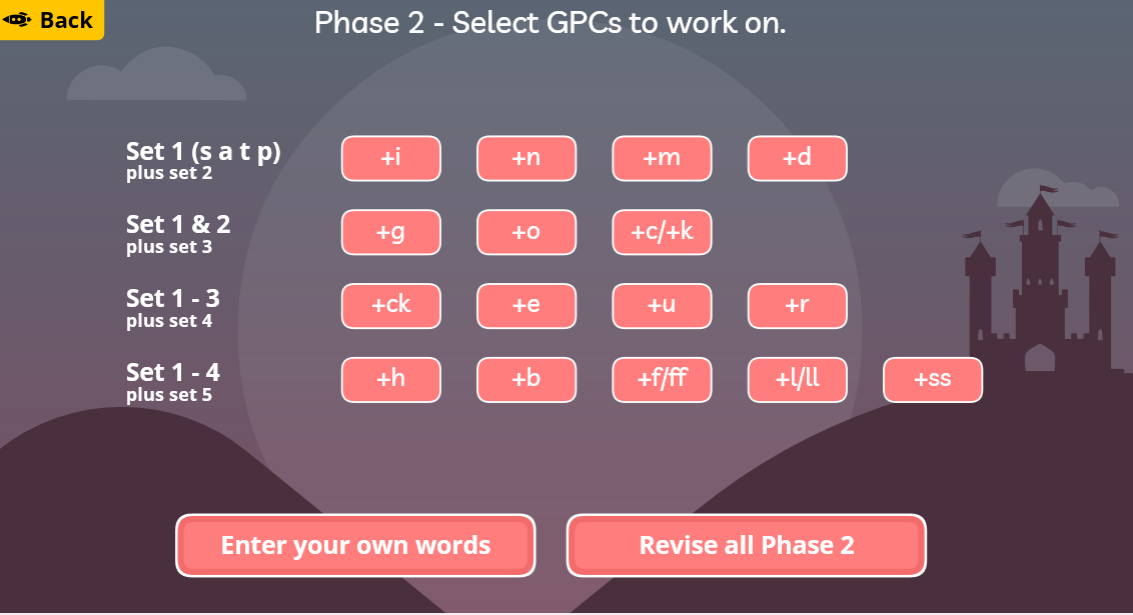 After clicking start, choose phase 2 and revise all phase 2 sounds.
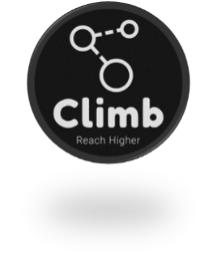 Phonics information for remote learning.
Here are some links to online phonics games you can play with your child at home.
Flash cards
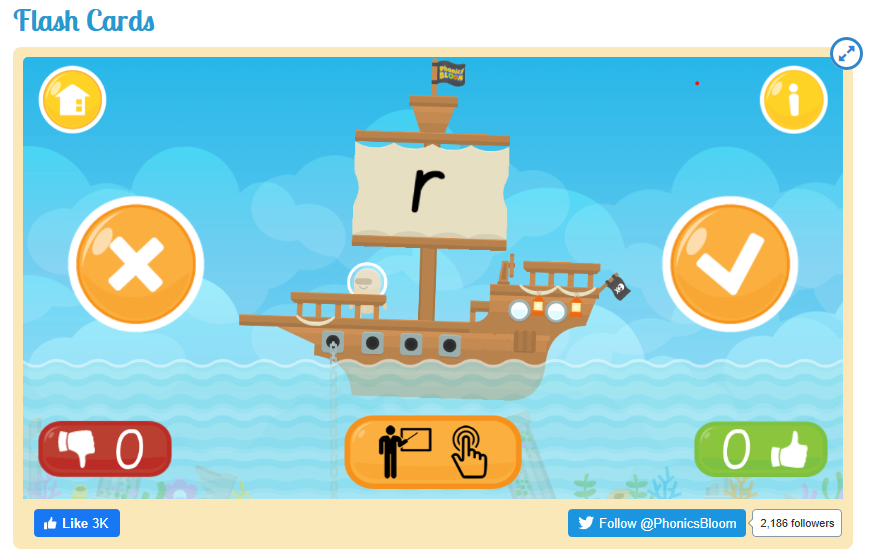 https://www.phonicsbloom.com/uk/game/flash-cards?phase=2
Fishy Phonics
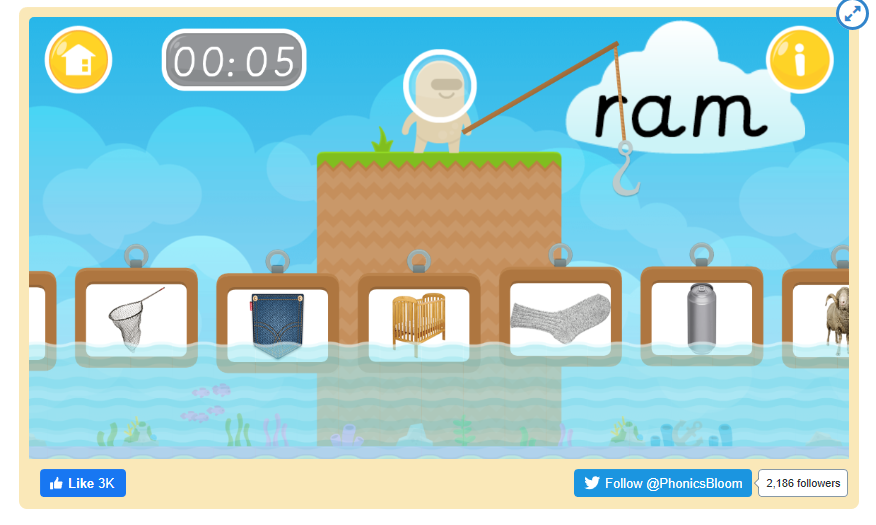 https://www.phonicsbloom.com/uk/game/fishy-phonics?phase=2
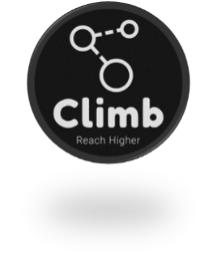 Phonics information for remote learning.
Here are some links to online phonics games you can play with your child at home.
Sky Writer
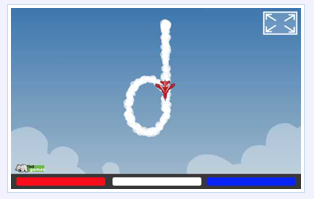 This is not a game but it demonstrates letter formation in a fun way.
http://www.ictgames.com/mobilePage/skyWriter/index.html
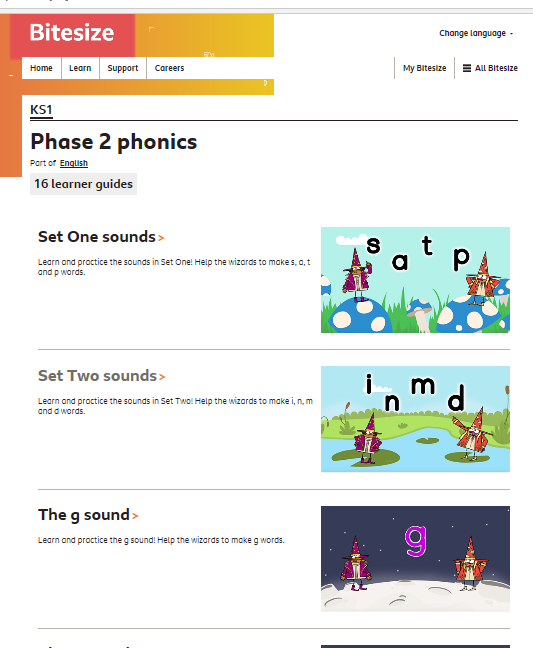 BBC Bitesize Phonics videos
This is a collection of fun videos to learn all about the set 1 and 2 sounds.
https://www.bbc.co.uk/bitesize/topics/zf2yf4j